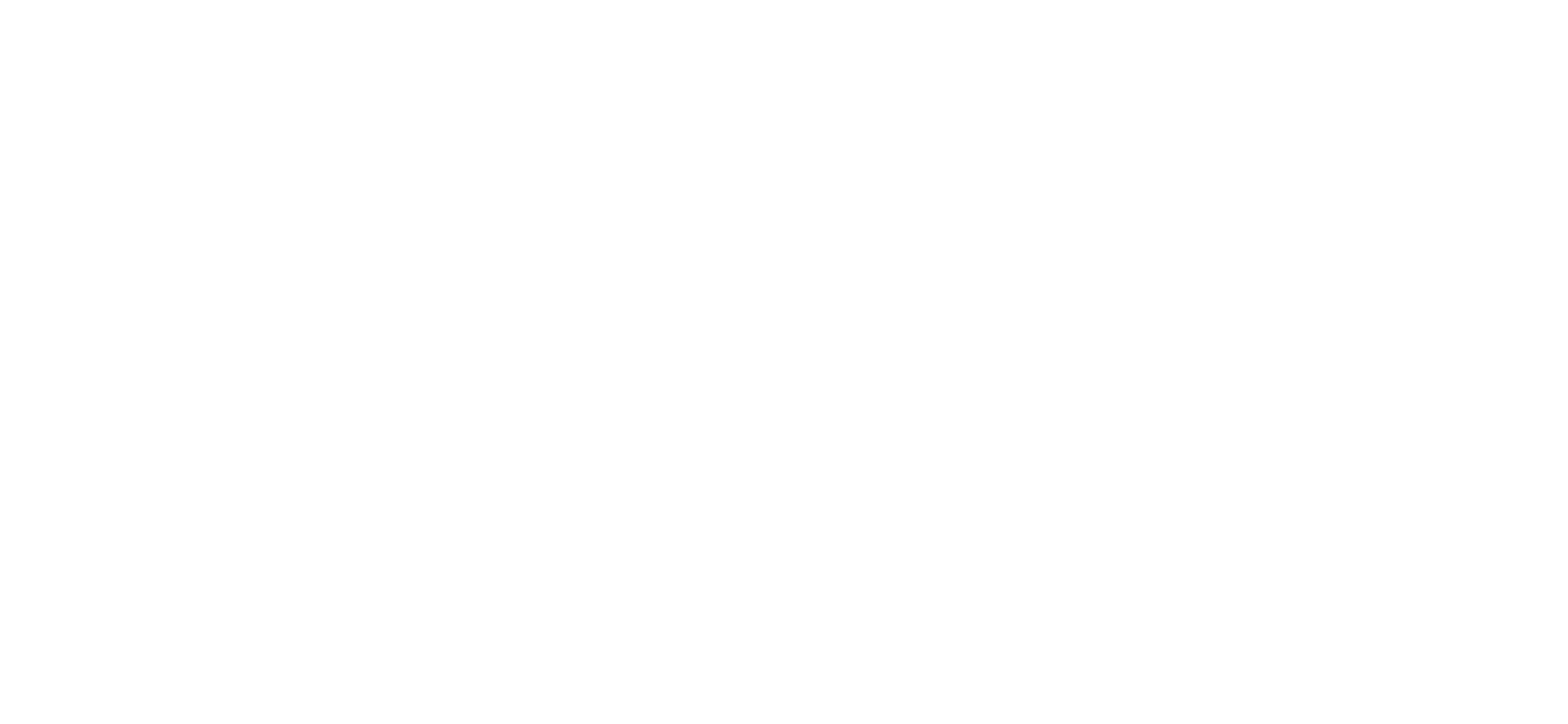 Computer Basics:
Getting Started
Today's topics:
How to power your computer on and off
Understand and identify various parts of your computer
Basic keyboard and mouse skills to perform navigation tasks
Locating icons, menus, taskbars and toolbars on your desktop so you can perform functions like opening software programs and web browsers
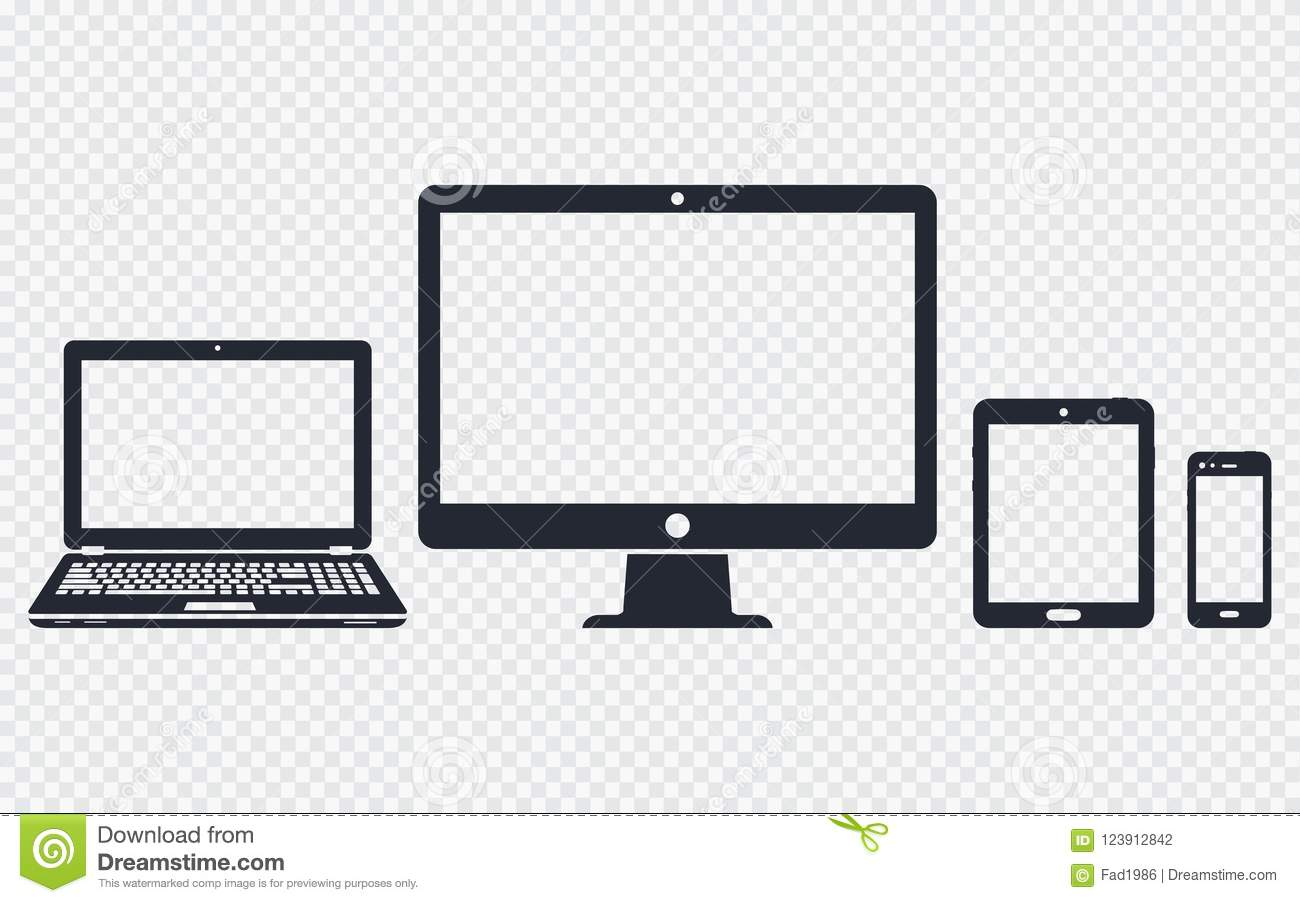 PC
laptop
tablet
phone
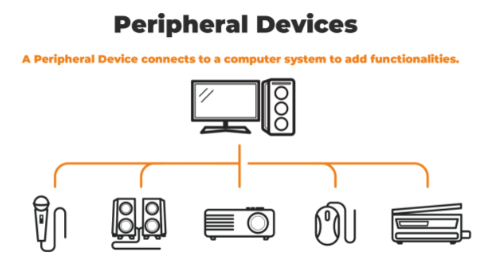 Peripheral Devices
A peripheral device connects to a computer system to add functionality
Power Button
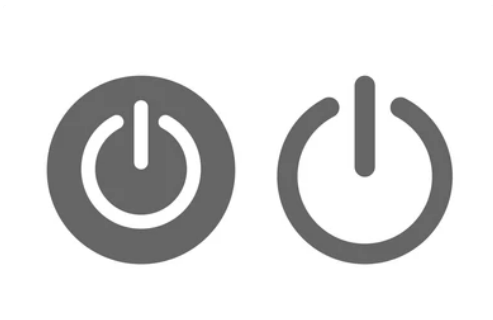 All digital devices can be powered on and off. You will look for a button like this.
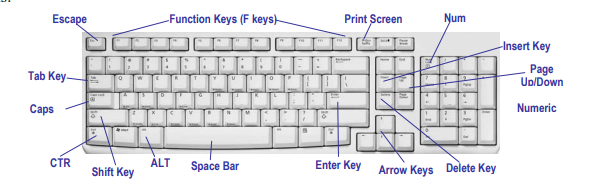 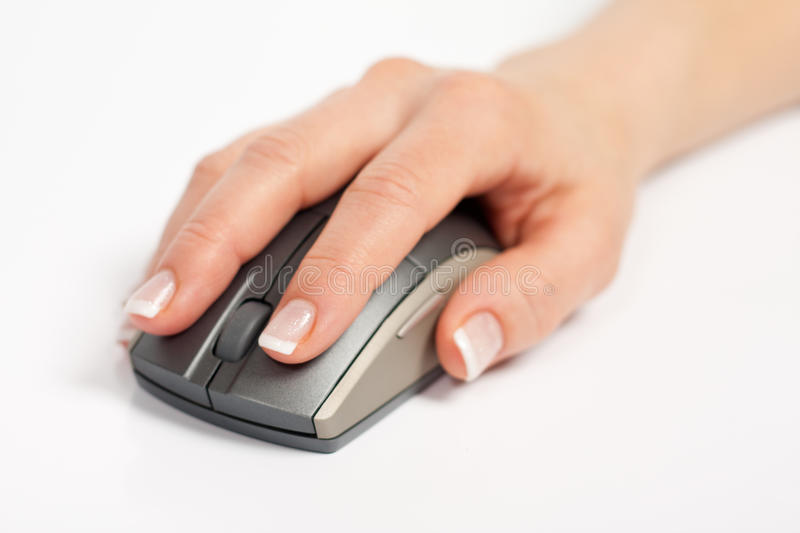 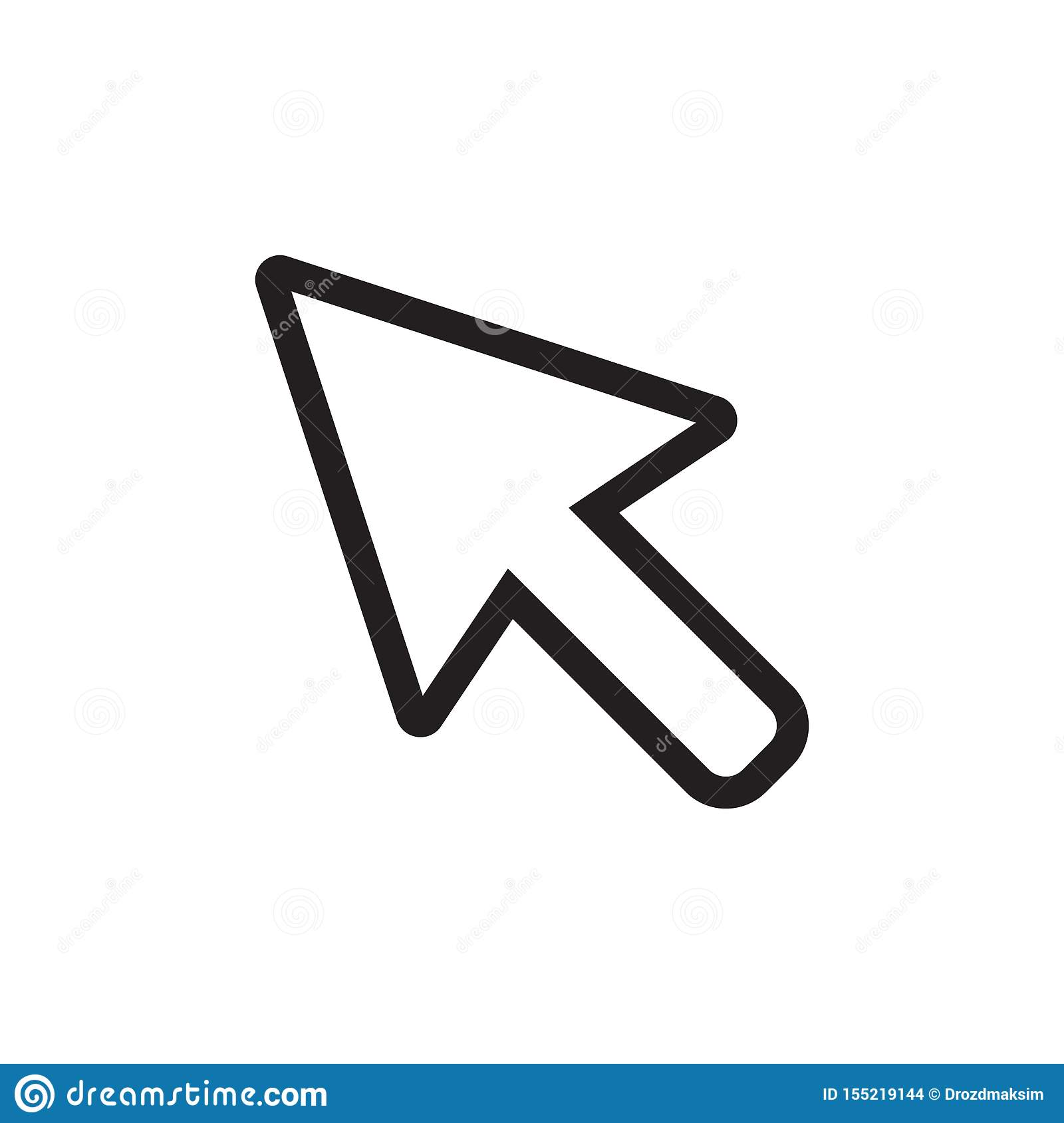 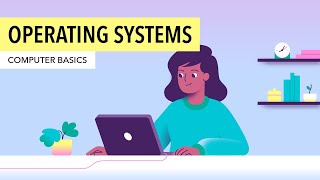